GeografiaSergio Zilli
cod: 006LE 
Corso di Laurea: Discipline storiche e filosofiche
a.a. 2019-2020
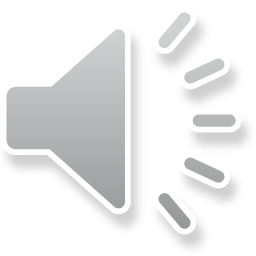 Presentazione n. 6 (con audio)
Lucio Gambi 
Critica ai concetti geografici di paesaggio umano 

III parte
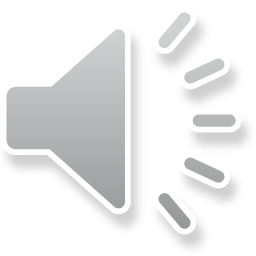 paesaggio
in Europa risulta riconoscibile una opposizione di tre tipi di paesaggio rurale 
Openfield o «paesaggio a campi aperti» 
bocage o  «paesaggio a campi chiusi» 
le colture promiscue mediterranee,
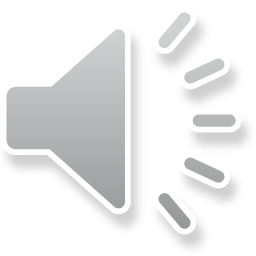 3